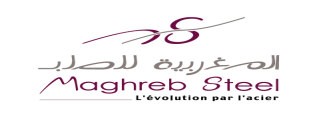 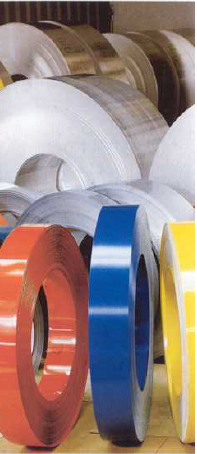 Réduction des émissions de Gaz à Effet de SerreRéalisations et perspectives de MAGHREB STEEL
ISO 9001 version  2008
ISO 14001 version 2004
LABEL CGEM de la responsabilité sociale
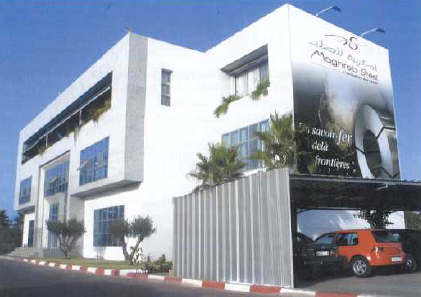 Présenté par Mme EL GUINOUI HANANE
Chef département  Hygiène -Sécurité-Environnement
1
Paris Le 25/06/2010
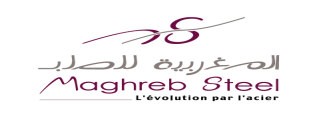 Plan
Présentation Maghreb Steel
Bilan Carbone
Réalisations  et Perspectives.
Paris Le 25/06/2010
2
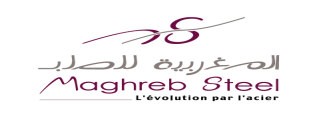 Présentation de MAGHREB STEEL
MAGHREB STEEL
COMPLEXE DE LAMINAGE A FROID
SITE CASABLANCA
COMPLEXE DE LAMINAGE A CHAUD
SITE MOHAMEDIA
Paris Le 25/06/2010
3
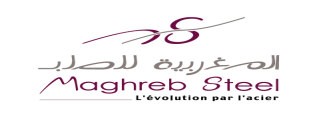 Présentation de MAGHREB STEELComplexe de laminage à froid
Activités: 
Fabrication et  commercialisation de la tôle laminée à froid, galvanisée et prélaquée  et panneau sandwich.

Utilisation du produit: 
Secteurs de  bâtiment, l’équipement routier, le mobilier métallique, matériel électrique et électroménager…

Effectif
Site LAF : 1000 employés

Superficie:
 30 hectares (dont 20 exploités)
Paris Le 25/06/2010
4
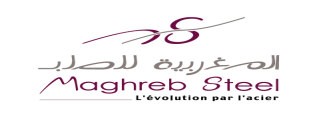 Présentation de MAGHREB STEELComplexe de laminage à froid: processus de production
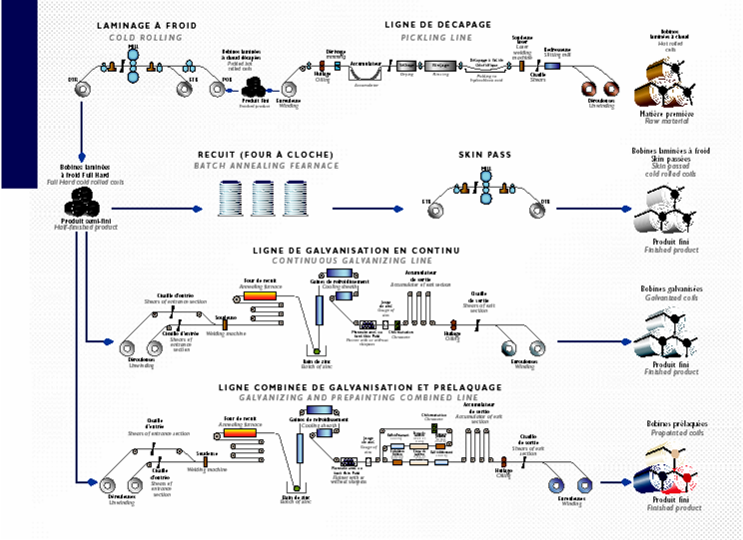 Paris Le 25/06/2010
5
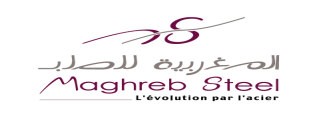 Présentation de MAGHREB STEELComplexe de laminage à froid: bilan matière
Matière première
Électricité, GPL, Fuel, Eau,  PC, Gasoil
Déchets,  Emissions atmosphériques,  Eau usée
MAGHREB STEEL
Produit fini
Paris Le 25/06/2010
6
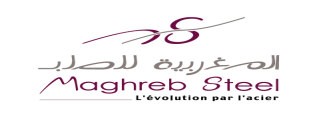 Présentation de MAGHREB STEELComplexe de laminage à froid: traitement des rejets
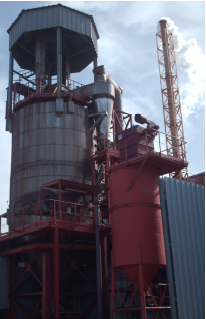 Une station de régénération des acides usés
Traitement par régénération des acides en vu de recyclage
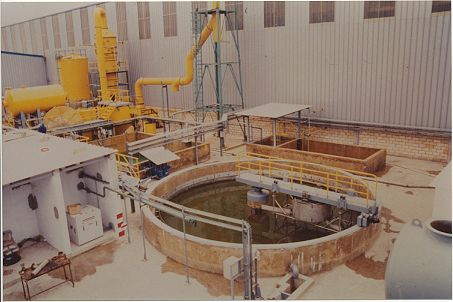 Une station de traitement des eaux usées
Traitement des émulsions usées et de 10 % des eaux acides
Paris Le 25/06/2010
7
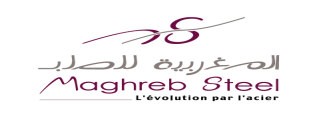 Présentation de MAGHREB STEELComplexe de laminage à froid: traitement des rejets
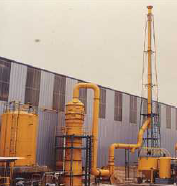 2 Stations d’épuration des vapeurs 
acides –Scrubbers- 
Lavage à contre courant des vapeurs 
acides par l’eau filtrée.
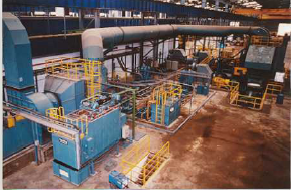 Un filtre du brouillard d’émulsion
Extraction et filtration du brouillard
Paris Le 25/06/2010
8
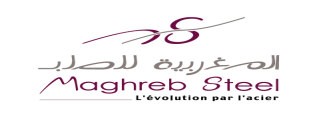 Présentation de MAGHREB STEELComplexe de laminage à froid: traitement des rejets
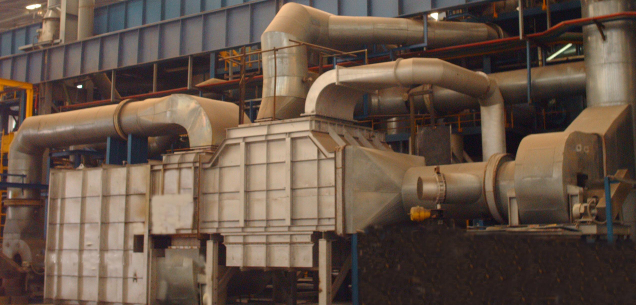 Un incinérateur :
Incinération des COV issus 
du séchage peinture avec 
valorisation  énergétique 
Capacité de  7400 Nm3/h

Réduction de  7  tonnes équivalent 
carbone/an
Paris Le 25/06/2010
9
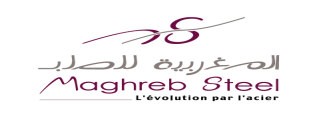 Présentation de MAGHREB STEELComplexe de laminage à froid: Energie
Paris Le 25/06/2010
10
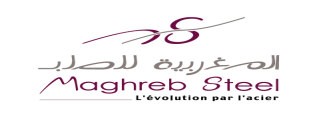 Bilan carbone MSDomaine d’application
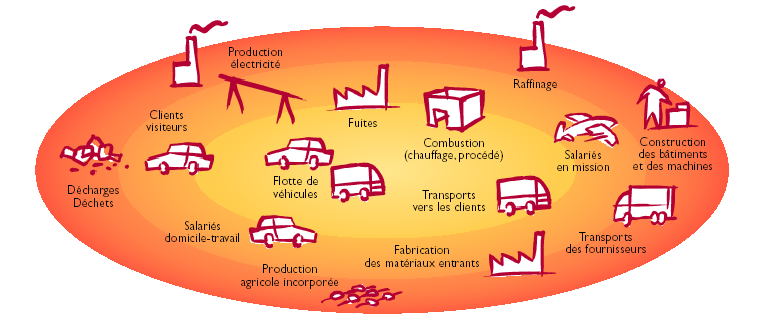 Paris Le 25/06/2010
11
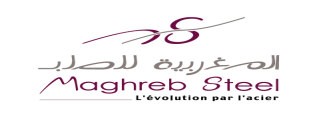 Bilan carbone MSDomaine d’application
Fabrication matière première (acier)
Consommation de l’électricité produite à l’extérieur 
   Combustion GPL et fuel
Fret interne et externe
Déplacement domicile-travail
Décharge des déchets
Paris Le 25/06/2010
12
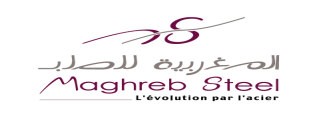 Bilan carbone MS
Consommation Matière première
Paris Le 25/06/2010
13
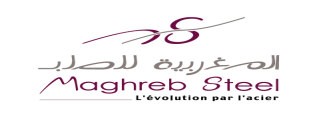 Bilan carbone MS
Consommation de l’électricité , GPL et Fuel
Consommation électrique en MWh
Consommation de GPL en tonne
Consommation fuel en tonne
Paris Le 25/06/2010
14
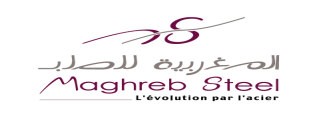 Bilan carbone MSConsommation gasoil
tonne/an
Paris Le 25/06/2010
15
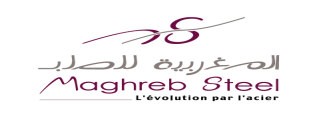 Bilan carbone MS
Paris Le 25/06/2010
16
Tonne Equivalent C/an
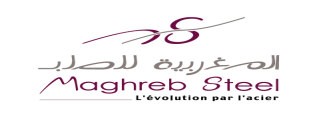 Bilan carbone MS
Total de 133 445 tonnes équivalent carbone /an
17
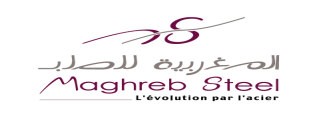 Mesures de réduction déjà réalisées
57% de l’énergie utilisée  au niveau process de production provient du GPL      611 tonnes d’équivalent C évités/an (Fuel)
Service énergie dédié au contrôle et optimisation  de la consommation électrique, GPL :économie en 2008  = 2 764 772 Dh                     411  tonnes d’équivalent C évités/an
Récupération et réutilisation de l’énergie thermique issue de l’incinérateur des solvants
Réalisation de 2 audits d’efficacité énergétique
18
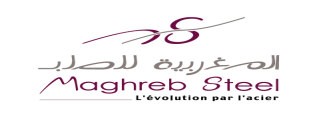 Mesures de réduction en cours de réalisation ou d’étude
Projet de construction du complexe de laminage à chaud et aciérie: produire notre MP au Maroc      réduction du Fret + décharge déchet
Projet encours d’étude de faisabilité  de récupération de l’énergie thermique issue de l’aciérie
Projet  encours d’étude de faisabilité de mise en place d’un parc éolien d’une puissance de  100 MVA
Remplacement du GPL par le Gaz naturel dès qu’il sera disponible au Maroc
19
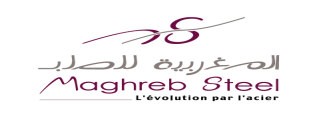 Autres mesures de réduction
Remplacement  du fuel utilisé pour la chaudière par le GPL: 134 tonnes d’équivalent C évitées/an
Sensibilisation du personnel au co-voiturage
Assurer une bonne gestion des stocks pour pouvoir réduire le transport par les chariots élévateurs
Mise en place d’un incinérateur des déchets permettant la valorisation énergétique.
20
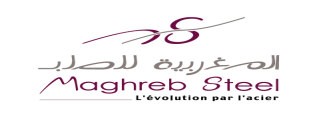 BIBLIOGRAPHIE
Guide méthodologique- version 6.0 -:objectifs et principes de comptabilisation
Guide des facteurs d’émissions
 http://www.ademe.fr

Projets et idées de projets sur le mécanisme de développement propre (MDP) en Francophonie
Paris Le 25/06/2010
21
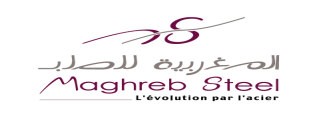 Merci pour votre attention
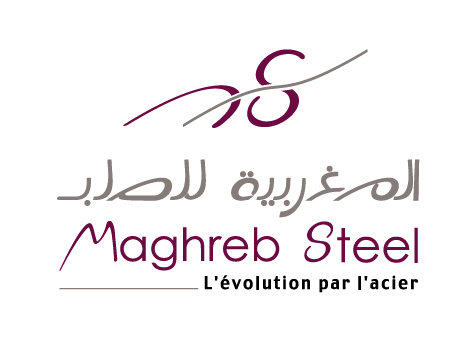 Mme EL GUINOUI HANANE
hanan@maghrebsteel.ma
www.maghrebsteel.ma
Paris Le 25/06/2010
22